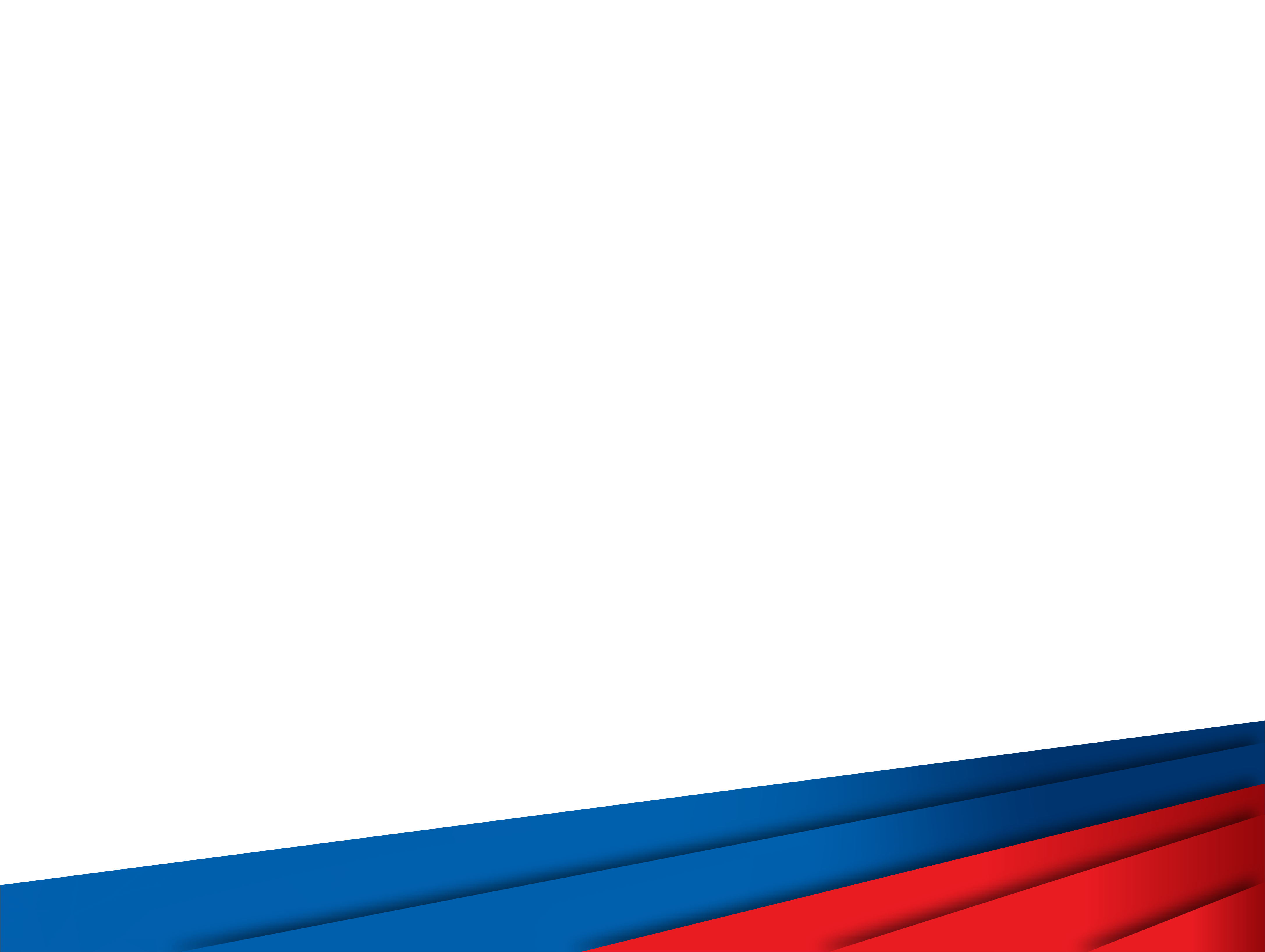 «Российский университет спорта «ГЦОЛИФК»
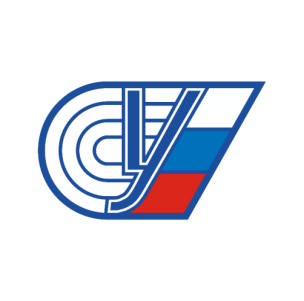 Дисциплина: Проектная культура педагога по физической культуре
Тема: «Тематическое планирование с определением основных видов учебной деятельности и учебно-методическое и материально-техническое обеспечение предмета «Физическая культура»
Выполнил:___________________
_____________________________
Проверил:___________________
____________________________
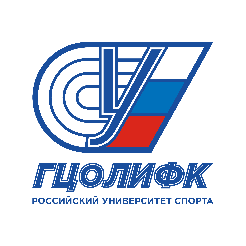 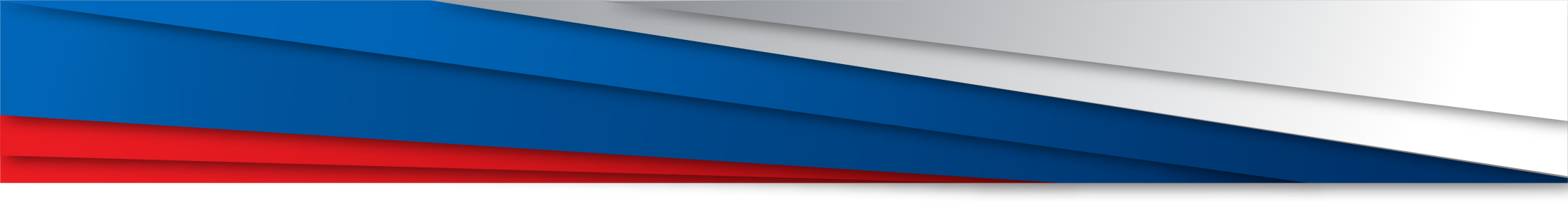 Понятие планирования учебной деятельности и основные документы
2
Планирование учебной деятельности по предмету «Физическая культура» - это система заранее разработанных на определённый период организационных и методических мероприятий, обеспечивающих успешное решение поставленных задач.
Годовой план-график. Его назначение - рациональное распределение учебных тем теоретического и практических разделов школьной программы по четвертям учебного года и сериям уроков, отводимых на освоение учащимися каждой отдельной темы.
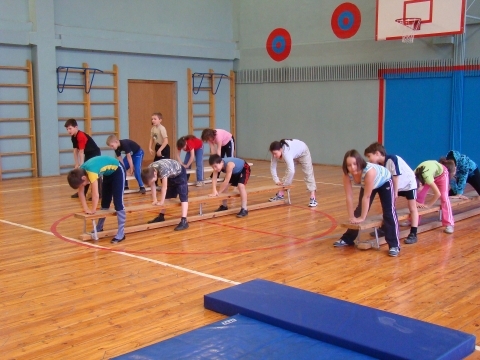 Поурочный план. В нём должны быть представлены основные образовательные, воспитательные и оздоровительные задачи и краткое, предельно обобщённое содержание (физические упражнения, учебные задания, способы организации деятельности учащихся) каждого из уроков в порядке расположения их в учебной четверти.
План-конспект урока. Он составляется на основе использования смоделированного ранее содержания предстоящего урока в плане на четверть. В нём намечается дозировка каждого упражнения с учётом уровня подготовленности конкретного контингента учащихся, определяются наиболее действенные методы обучения и воспитания, способы организации деятельности учащихся, предусматривается оперативный педагогический контроль за качеством усвоения учащимися различных видов учебной информации и оценивание их действий, намечаются дополнительные индивидуальные и домашние задания.
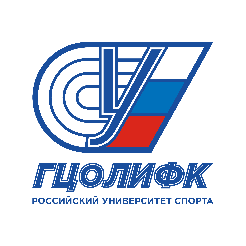 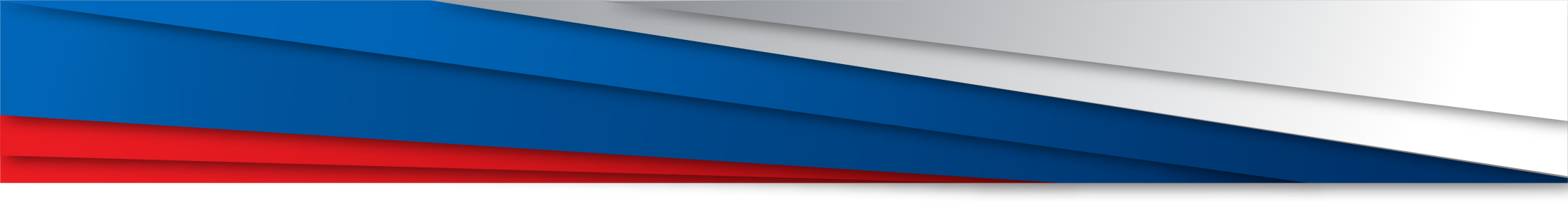 Сущность тематического планирования с определением основных видов учебной деятельности по предмету 
«Физическая культура»
3
Тематическое планирование с определением основных видов учебной деятельности по предмету «Физическая культура» - это раздел учебной программы, в котором отражаются темы основных разделов, число учебных часов, отводимых на изучение каждой темы, и даются характеристики видов деятельности обучающихся.
В этом разделе документа обязательно указывают:
-название раздела, темы;  
-количество учебных часов, отведённое на изучение тематического блока или курса (раздела, модуля);  
-элементы содержания;  
-тип урока, вид (виды) контроля;  
-виды учебной деятельности, которые необходимы для реализации образовательного процесса на уроке;  
-дату проведения: по плану/по факту.
Тематическое планирование позволяет систематизировать и схематично распределить программный материал. В течение года план может быть скорректирован с учётом реально пройденного материала и достигнутых учащимися результатов.
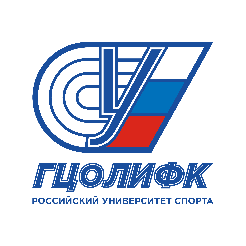 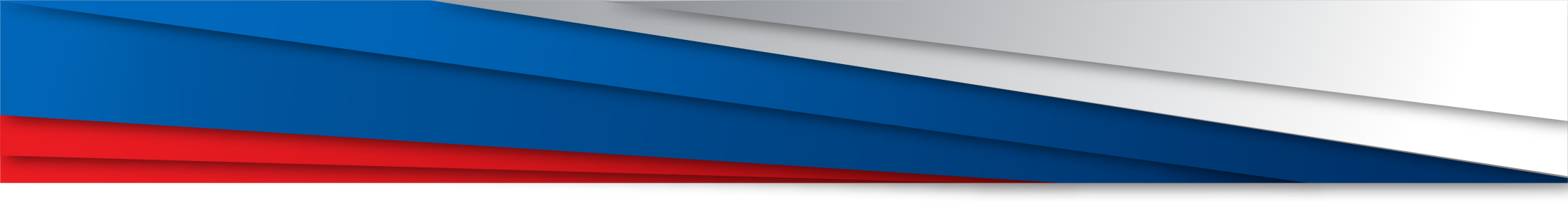 Разделы тематического планирования по предмету «Физическая культура»
4
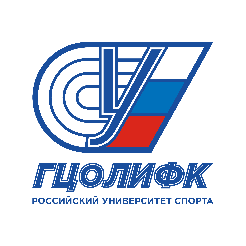 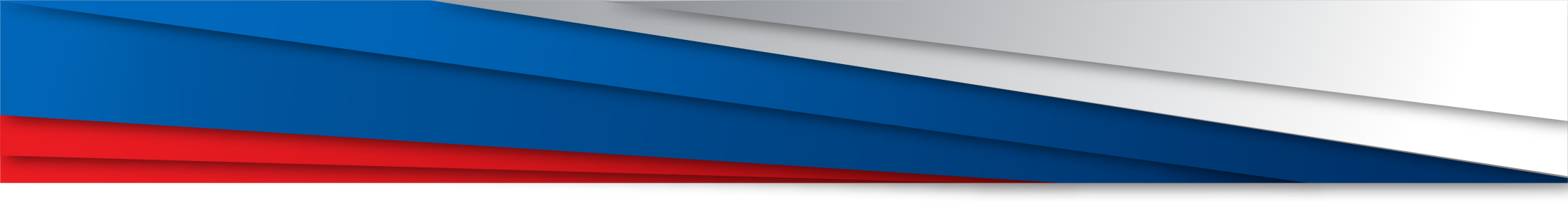 Учебно-методическое обеспечение предмета «Физическая культура»
5
.
Учебно-методическое обеспечение предмета «Физическая культура» включает примерную программу по предмету, учебники по физической культуре, учебные пособия для учителей, библиотечный фонд, демонстрационные печатные пособия, экранно-звуковые пособия
Виды
Библиотечный фонд. Стандарт по физической культуре, примерные программы, авторские рабочие программы, учебники, научно-популярную и художественную литературу по физической культуре, спорту, олимпийскому движению, методические издания для учителей (пособия и рекомендации, журнал «Физическая культура в школе»).
01
02
Демонстрационные печатные пособия. Таблицы по стандартам физического развития и физической подготовленности, методические плакаты (комплекты плакатов по методике обучения двигательным действиям, гимнастическим комплексам, общеразвивающим и корригирующим упражнениям).
03
Экранно-звуковые пособия. Видеофильмы по основным разделам и темам учебного предмета «Физическая культура».
04
Рабочие программы по физической культуре, определяют содержание, планируемые результаты и тематическое планирование.
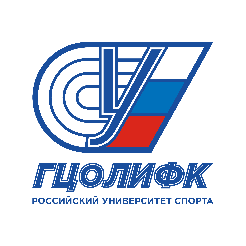 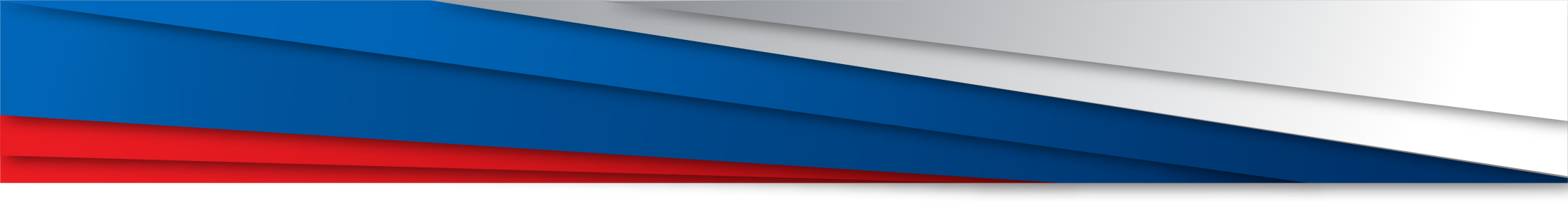 Материально-техническое обеспечение предмета «Физическая культура»
6
Материально-техническое обеспечение -это необходимый набор спортивного оборудования с учётом особенностей образовательного процесса, специфики учебного предмета и вида спорта.
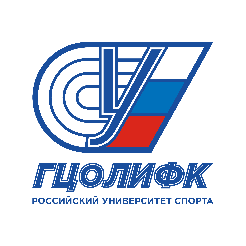 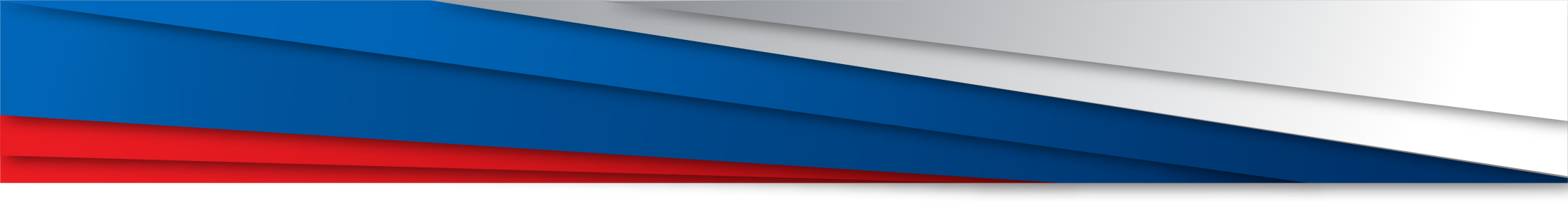 Вопросы по теме
7
Что входит в разделы тематического планирования по предмету «Физическая культура»:

А)Физические упражнения, самостоятельные занятия, акробатика
Б) Самостоятельные наблюдения за физическим развитием и физической подготовкой, самостоятельные занятия
В)Игры и развлечения, физическая культура, история физической культуры
Г) Верно все выше перечисленное
Д) Верно А и В
Учебно-методическое обеспечение предмета «Физическая культура» включает:

А) Библиотечный фонд, демонстрационные печатные пособияБ) Рабочие программы по физической культуре, экранно-звуковые пособия, учебно – практические и учебно-лабораторное оборудование 
В)Верно все выше перечисленное
Г) Верно А,Б,  кроме учебно – практическое и учебно-лабораторное оборудование 
Д) Нет верного ответа
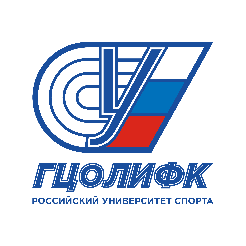 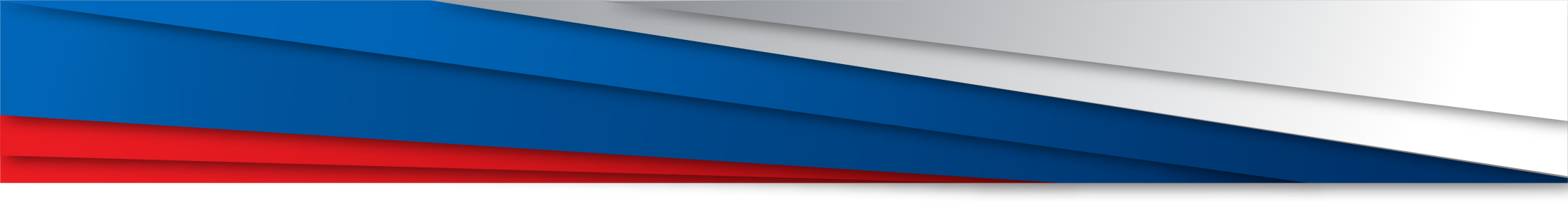 Вопросы по теме
8
К материально-техническому обеспечению предмета «Физическая культура» относятся:

А) Учебно – практическое и учебно-лабораторное оборудование, оборудование для легкой атлетики и подвижных игр 
 Б)Оборудование для пришкольного стадиона и средства первой медицинской помощи(аптечка), технические средства обучения
В) Все выше перечисленное
Г)Верно А и Б, кроме аптечки
Верный ответ: В) Все выше перечисленное
Какой основной документ разрабатывается при планировании учебной деятельности по предмету «Физическая культура»:

А)Годовой план-график 
Б)План-конспект урока 
В) Поурочный план
Г) Нет основных документов
Д) Верно А,Б,В
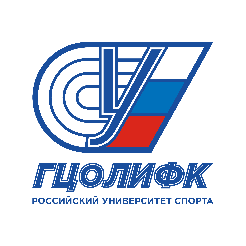 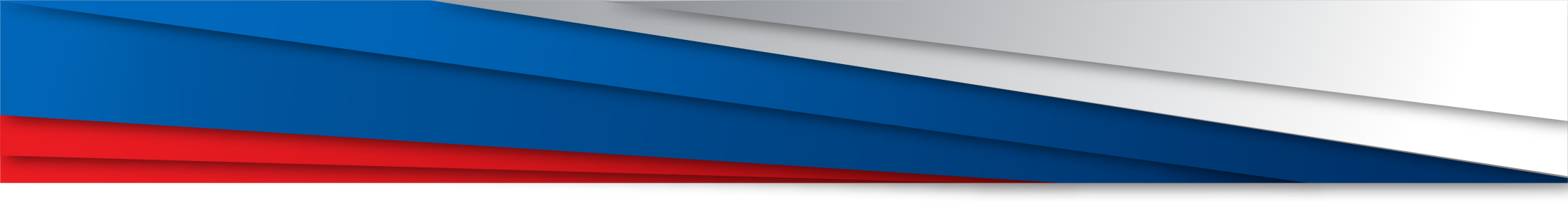 Список литературы
Виды деятельности по физической культуре (ФГОС НОО) [Электронная версия][ Ресурс:  https://infourok.ru/vidy-deyatelnosti-po-fizicheskoj-kulture-fgos-noo-4963012.html]
Разработка рабочих учебных программ по физической культуре [Электронная версия][ Ресурс: https://intolimp.org/publication/razrabotka-rabochikh-uchiebnykh-proghramm-po-fizichieskoi-kul-turie.html]
Рабочая программа учебного предмета «Физическая культура» для обучающихся 5 – 9 классов [Электронная версия][ Ресурс: https://multiurok.ru/files/rabochaia-programma-uchebnogo-predmeta-fiziches-64.html]
Тематическое планирование по физической культуре [Электронная версия][ Ресурс: https://nsportal.ru/shkola/fizkultura-i-sport/library/2019/02/18/tematicheskoe-planirovanie-po-fizicheskoy-kulture]
9
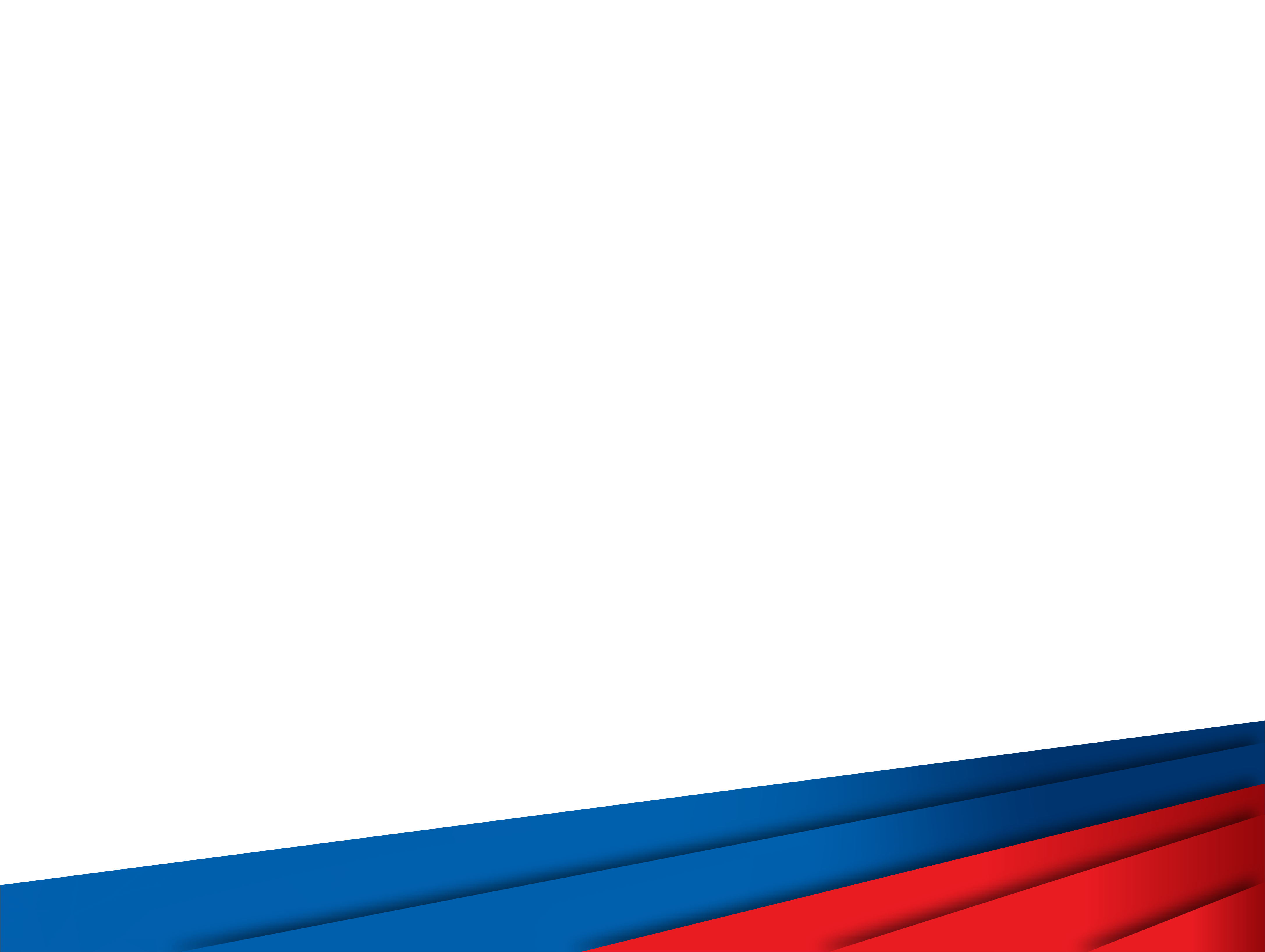 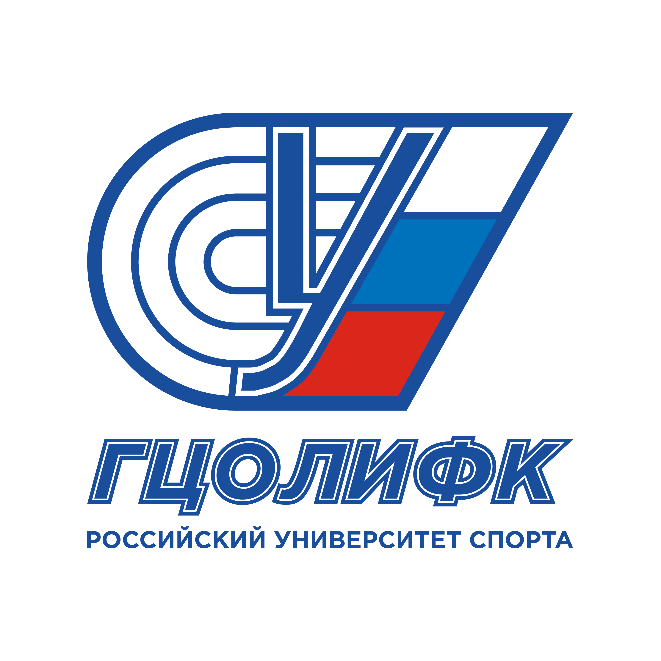 СПАСИБО ЗА ВНИМАНИЕ!